Emotional Intelligence in your Life
Jan 17, 2019 

JuliAn Melgosa, Phd, Chartered Psychologist
https://www.possibilityministries.org/mental-health-wellness
[Speaker Notes: https://www.possibilityministries.org/mental-health-wellness]
What is emotional intelligence?
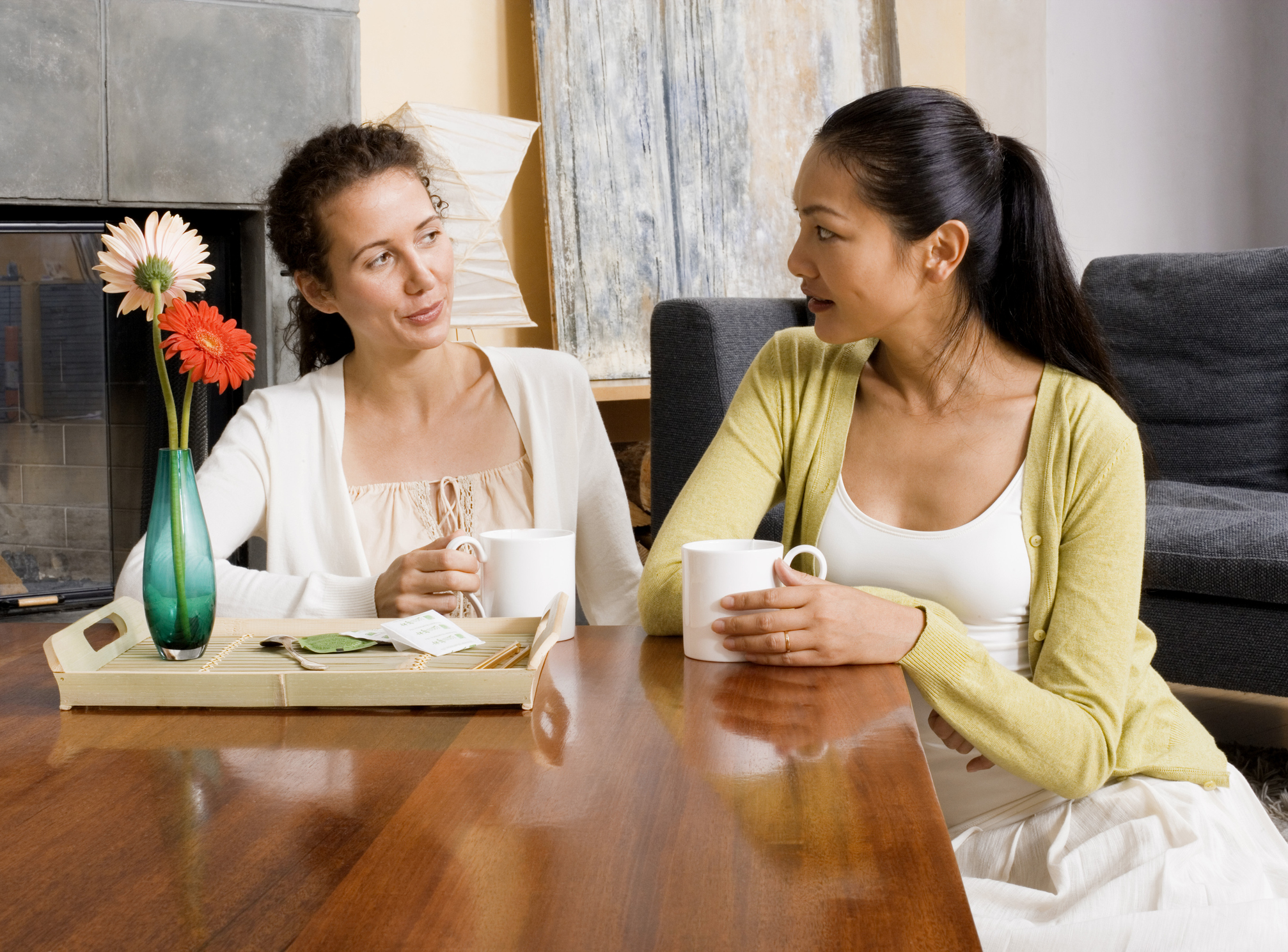 Intelligence Quotient (IQ) 
vs. 
Emotional Intelligence Quotient (EQ)
- Able to perceive, comprehend, and manage one’s own emotions
- Able to understand the emotions of others
- Capable of self-motivation, empathy, and good interpersonal/ social skills.
EI Outcomes
High EI – Adaptable, agreeable, flexible, mature person. 
Low EI - Risk of troubled relationships and professional stagnation. In children and adolescents: eating disorders, depression, delinquency, school underachievement.
The pillars of EI
Awareness of one’s emotions
 Emotional self-regulation
 Motivation
 Empathy
 Social/relational skills
1.  Awareness of one’s emotions
Being well aware of own feelings and emotions.  
Know causes, reasons, and effects of own feelings and emotions.
1.  Awareness of one’s emotions
I have a hard time when _______
 When I think of my childhood, I _______
 I feel ______ right now.
 I feel afraid of _______
 When I think of future plans, I _______
 My mood improves when _______
2. Emotional Self-regulation
Ability to regulate, channel, and modify my state of emotion.
Calm down as one is angry
Get encouraged when in a low mood
Stop thoughts of jealousy
Overcome feelings of helplessness
Take advantage of a time of high motivation
Prolong happy moments
2. Emotional Self-regulation
What is the number one factor in emotional self-regulation? 
 Our thoughts
2. Emocional Self-regulation
“If the thoughts are wrong the feelings will be wrong, and the thoughts and feelings combined make up the moral character.” 
(5T p. 310)

“Few realize that it is a duty to exercise control over the thoughts and imaginations.” (God’s Amazing Grace, p. 327)
3.  Motivation
Ability to attain intrinsic motivation
Contemplating objectives, learning to enjoy tasks for their goodness, doing things out of love or obedience to God.
The Bible—a tool for motivation
“Whatever you do, work at it with all your heart, as working for the Lord, not for human masters” (Col. 3:23)
 “Therefore, my dear brothers and sisters, stand firm. Let nothing move you. Always give yourselves fully to the work of the Lord, because you know that your labor in the Lord is not in vain” (1 Cor. 15:58)
 “Trust in the Lord with all your heart and lean not on your own understanding” (Prov. 3:5)
 “Jesus looked at them and said, 'With man this is impossible, but with God all things are possible'” (Mat. 19:26)
The Bible—a tool for motivation
Story of Abraham – Heb. 11: 8-12
 Story of Joseph – Gen. 37 on 
 Story of Neomi – Book of Ruth
 Story of Esther – Book of Esther
 Jesus tempted in the wilderness – Mat. 4: 1-11
4. Empathy
Ability to perceive the feelings and emotions in others
A necessity to establish lasting links with those we relate with.
Empathy Case
You and your friend are hiking in the wilderness and engaged in an animated conversation.  It is 11 in the morning and you arrive at the shore of a lake.  There is a family of two parents and two teens laying on the grass.  You enjoy the view and keep your conversation at a medium to high volume with your friend.  
The mother in the family lifts up her head, looks directly at you and says in a loud and nasty way: “We want to rest!”
What would be your
  THOUGHT, 
  FEELING
  BEHAVIOR?
SHARE WITH YOUR NEIGHBOR
[Speaker Notes: PC Bell in England]
Strategies
When you do not understand others’ behavior:
 Listen, observe, do not jump to talk, to make conclusions or to act
 Estimate what must they be thinking
 What might their feelings and emotions be?
 What are their circumstances?
 What is their past?
 Pay attention to things you have in common, not just the differences.  
 Converse openly and show interest in them, and undivided attention.
[Speaker Notes: PC Bell in England]
Empathy, a biblical concept
“Rejoice with those who rejoice; mourn with those who mourn” (Rom. 12: 15)
 “Be kind and compassionate to one another, forgiving each other, just as in Christ God forgave you. (Eph. 4:32)
 “So in everything, do to others what you would have them do to you, for this sums up the Law and the Prophets” (Mat. 7: 12)
 “Finally, all of you, be like-minded, be sympathetic, love one another, be compassionate and humble” (1 Peter 3:8)
Empathy, a biblical concept
Jesus, the best example:
 When the Lord saw her, his heart went out to her and he said, “Don’t cry” (Luke 7:13)
 “When he saw the crowds, he had compassion on them, because they were harassed and helpless, like sheep without a shepherd” (Mat. 9: 36)
 “Jesus called his disciples to him and said, “I have compassion for these people; they have already been with me three days and have nothing to eat” (Mat. 15:32)
5. Social/ Relational Skills
How to interact with people pleasantly, transmitting closeness and warmth.  Ability to give and receive trust.
The pillars of EI (Emotional Intelligence)
Awareness of one’s emotions
 Emotional self-regulation
 Motivation
 Empathy
 Social/relational skills